The Power of Brotherly Love
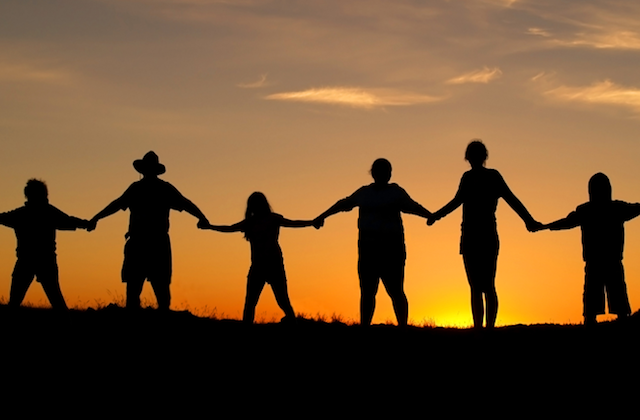 The Power of Love
Sacrifice 
Protection
Correction
Obedience
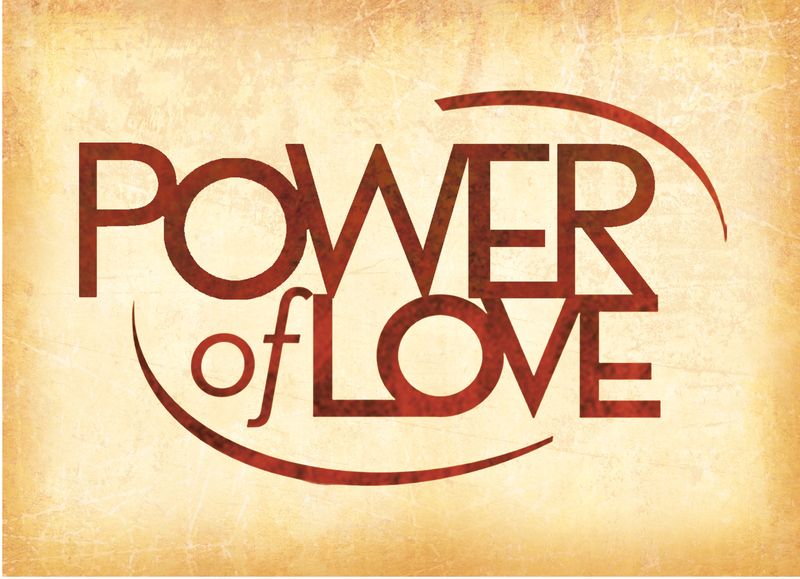 1. Love Edifies
“Knowledge puffs up, but love edifies” (1 Cor. 8:1). 

Service without love is nothing (1 Cor. 13:1-3). 

We can either serve one another through love or bite and devour one another (Gal. 5:13-15).
2. Love Extends Mercy
2. Love Extends Mercy
“But God, who is rich in mercy, because of His great love with which He loved us, 
  even when we were dead in trespasses, made us alive together with Christ (by grace you have been saved)” 

Ephesians 2:4-5
2. Love Extends Mercy
“Then his master, after he had called him, said to him, ‘You wicked servant! I forgave you all that debt because you begged me.  
  Should you not also have had compassion on your fellow servant, just as I had pity on you?’”

Matthew 18:32-33
2. Love Extends Mercy
“Therefore, as the elect of God, holy and beloved, put on tender mercies, kindness, humility, meekness, longsuffering; 
  bearing with one another, and forgiving one another, if anyone has a complaint against another; even as Christ forgave you, so you also must do.” 

Colossians 3:12-13
2. Love Extends Mercy
“And above all things have fervent love for one another, for ‘love will cover a multitude of sins.’”

1 Peter 4:8
3. Love Binds Us Together
“But above all these things put on love, which is the bond of perfection.” 

Colossians 3:14

“That their hearts may be encouraged, being knit together in love…” 

Colossians 2:2
4. Identifies Us As God’s People
“A new commandment I give to you, that you love one another; as I have loved you, that you also love one another.  
  By this all will know that you are My disciples, if you have love for one another.”

John 13:34-35
The Power of Brotherly Love
Edifies
Extends Mercy
Binds Us Together
Identifies Us As God’s People
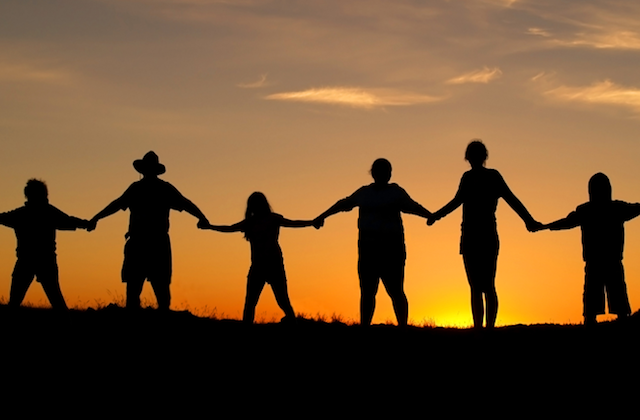